Муниципальное бюджетное учреждение дополнительного образования 
«Социально-образовательный центр»
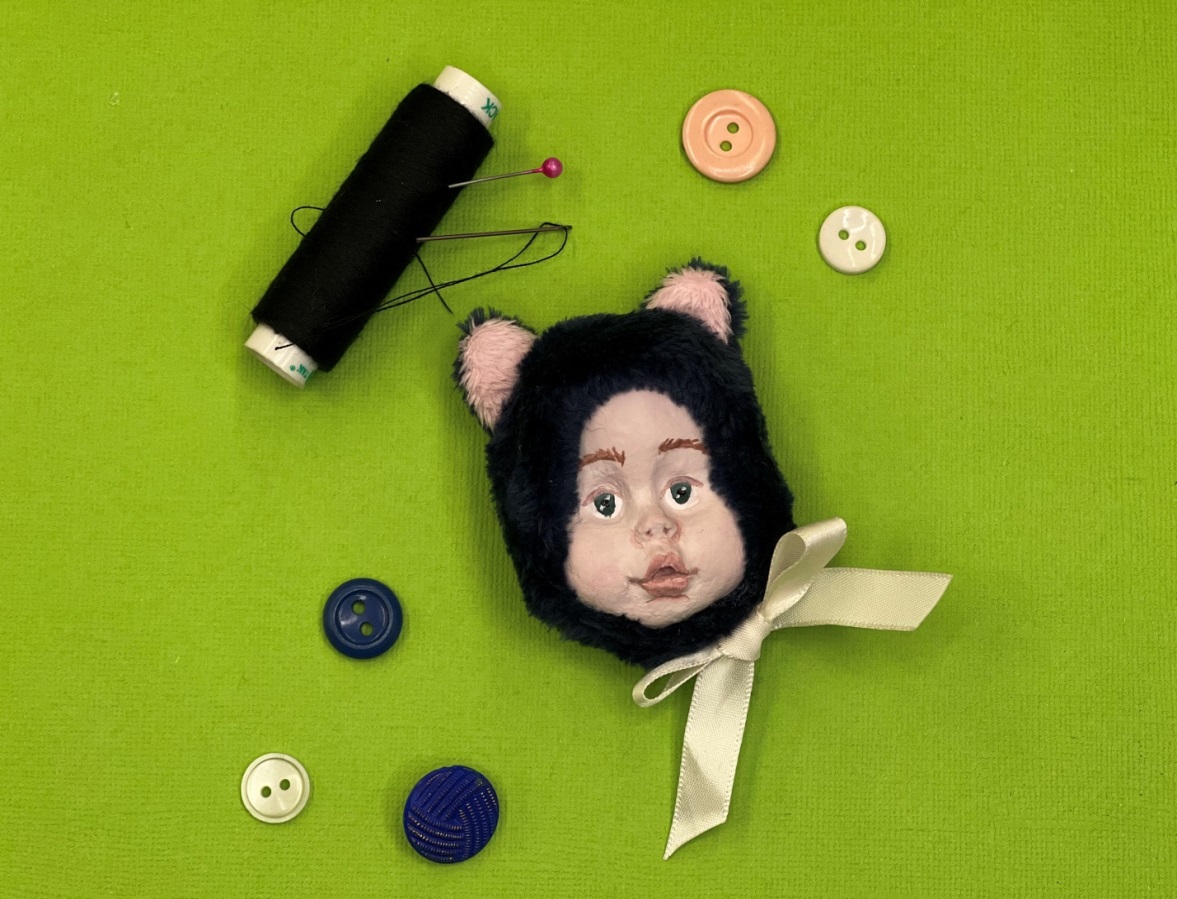 Изготовление авторской броши
Майер Юлия Рудольфовна, педагог дополнительного образования
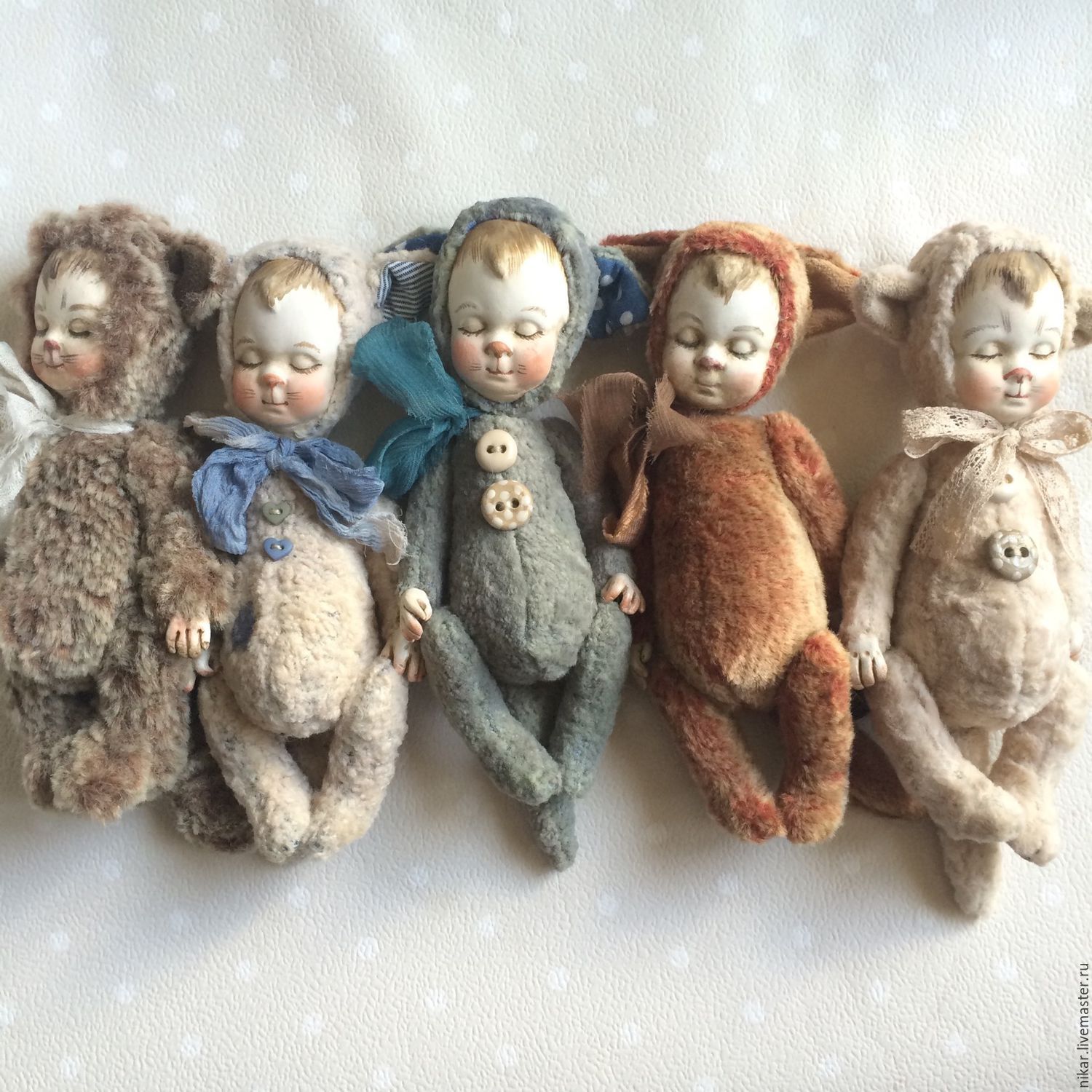 Тедди-долл - кукла с человеческим личиком и телом медведя или другой зверюшки (например, зайчика или козлика)
Тедди - долл
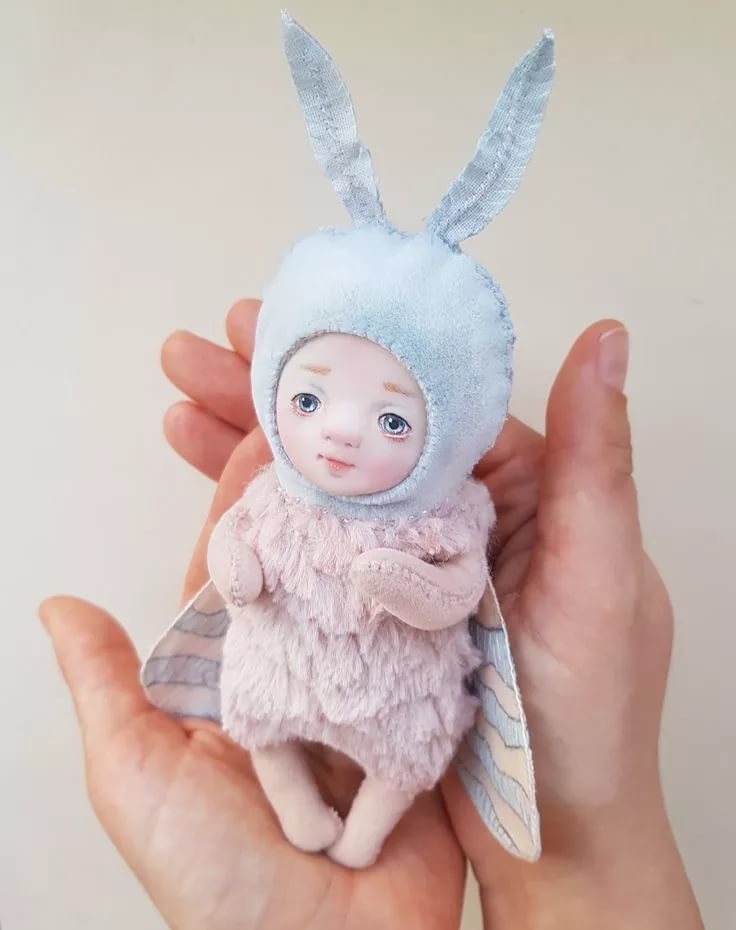 Исследователи Арктики 
                                      Роберт и Жозефина Пири
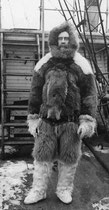 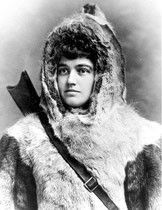 Мери Пири
Эта фотография Мэри Пири в костюме полярника  стала известной в начале 1900-х. Она  была напечатана многими изданиями. 
Так девочка стала знаменитой.
Реклама товаров 
                                   с изображением Мери Пири
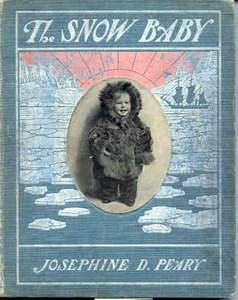 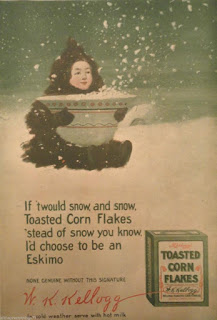 Материалы для изготовления лица
Изготовление лица
Снимите слепок
Откорректируйте черты лица и его овал
Высушите заготовку
Отшлифуйте заготовку наждачной бумагой
Загрунтуйте лицо
Распишите лицо акриловыми красками
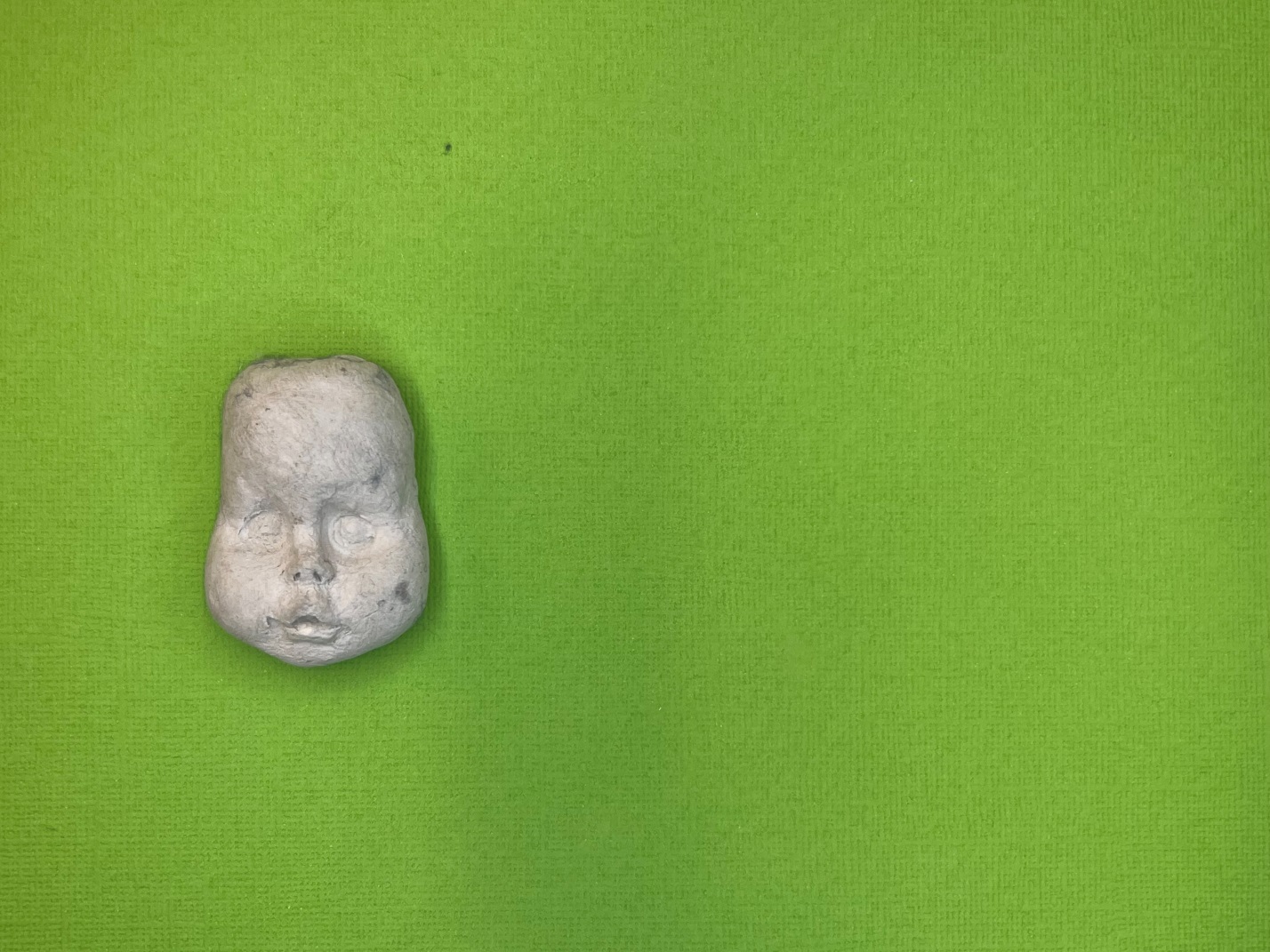 Конструирование выкроек
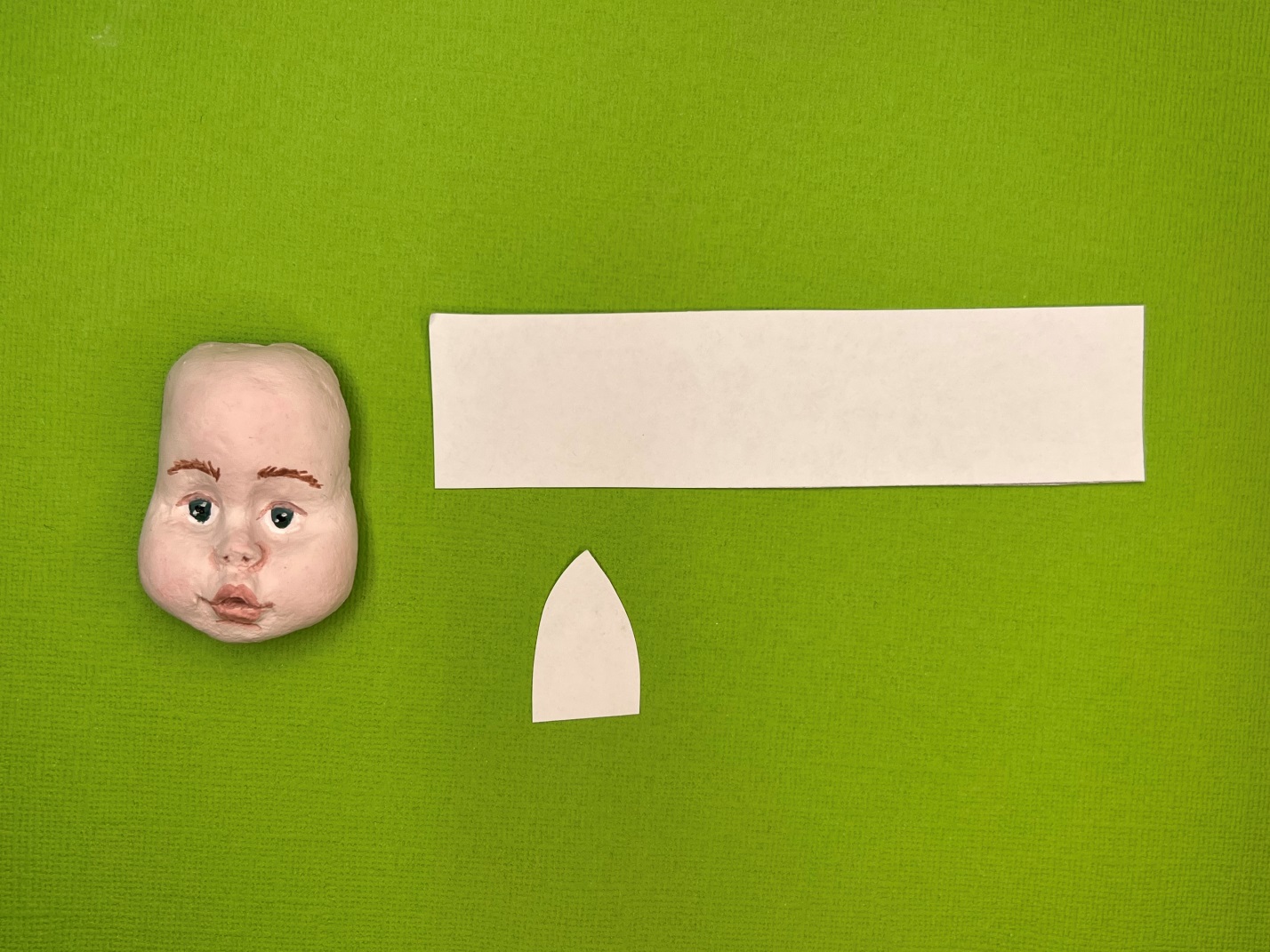 Капюшон 1 деталь
длина  окружности  лица
3 см
3 см
Ухо  4 детали
Раскрой деталей
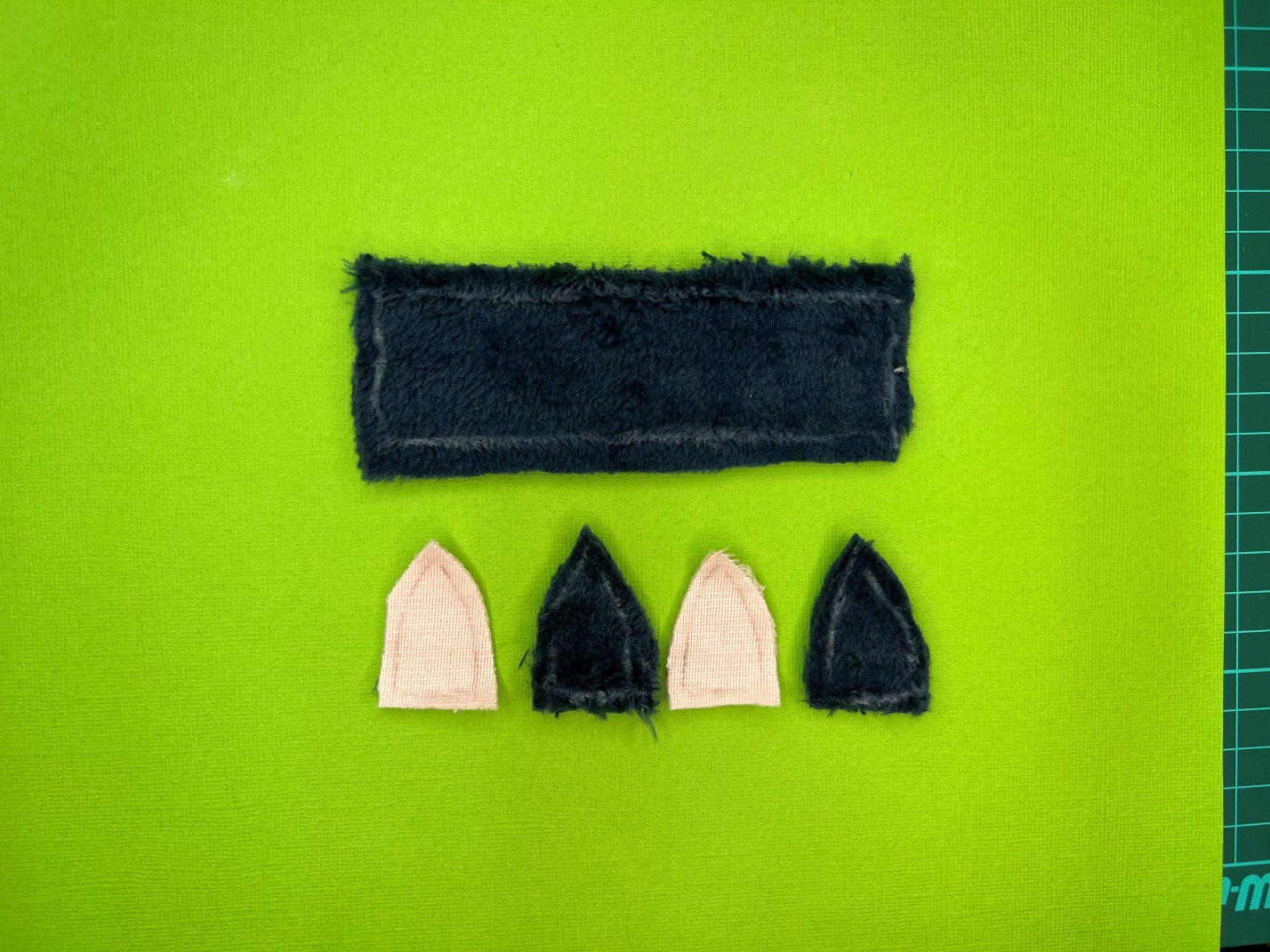 Изготовление капюшона
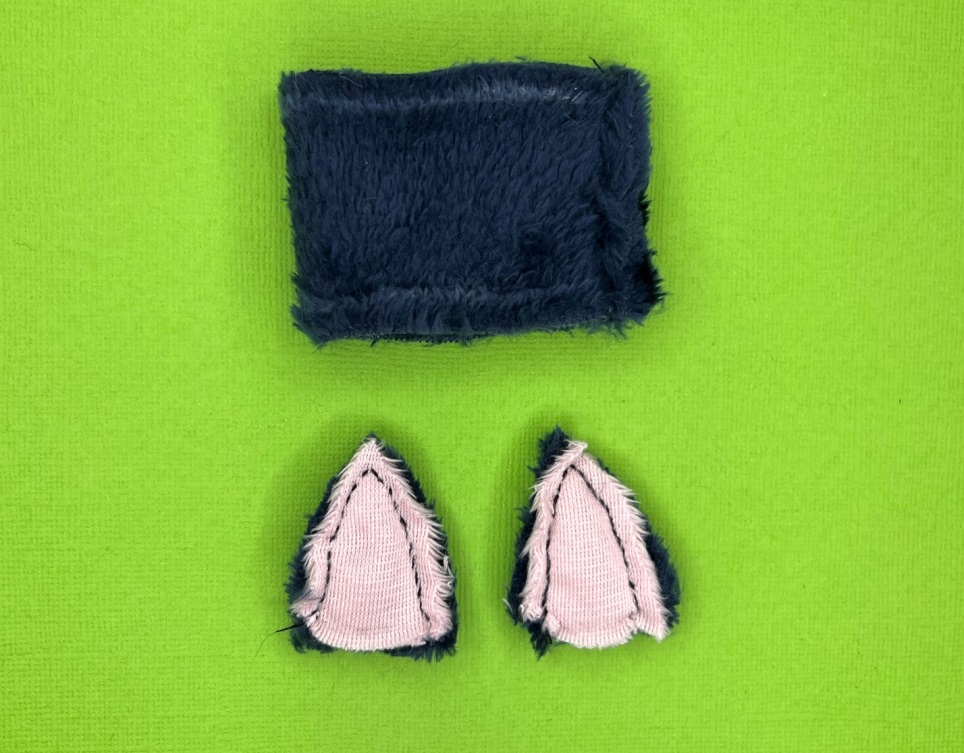 Сшейте деталь капюшона по линии ширины швом «назад иголку»


Подогните один из внешних краев капюшона и подклейте


Вклейте лицо в деталь капюшона
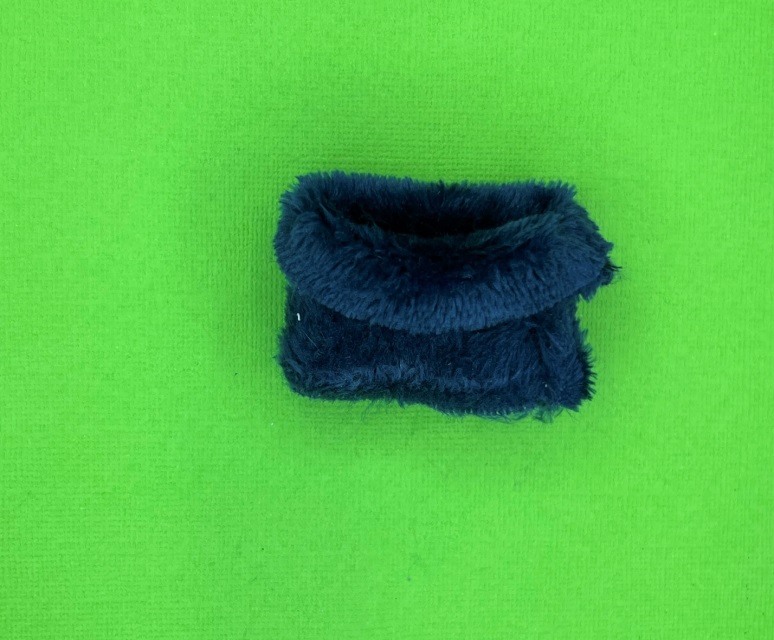 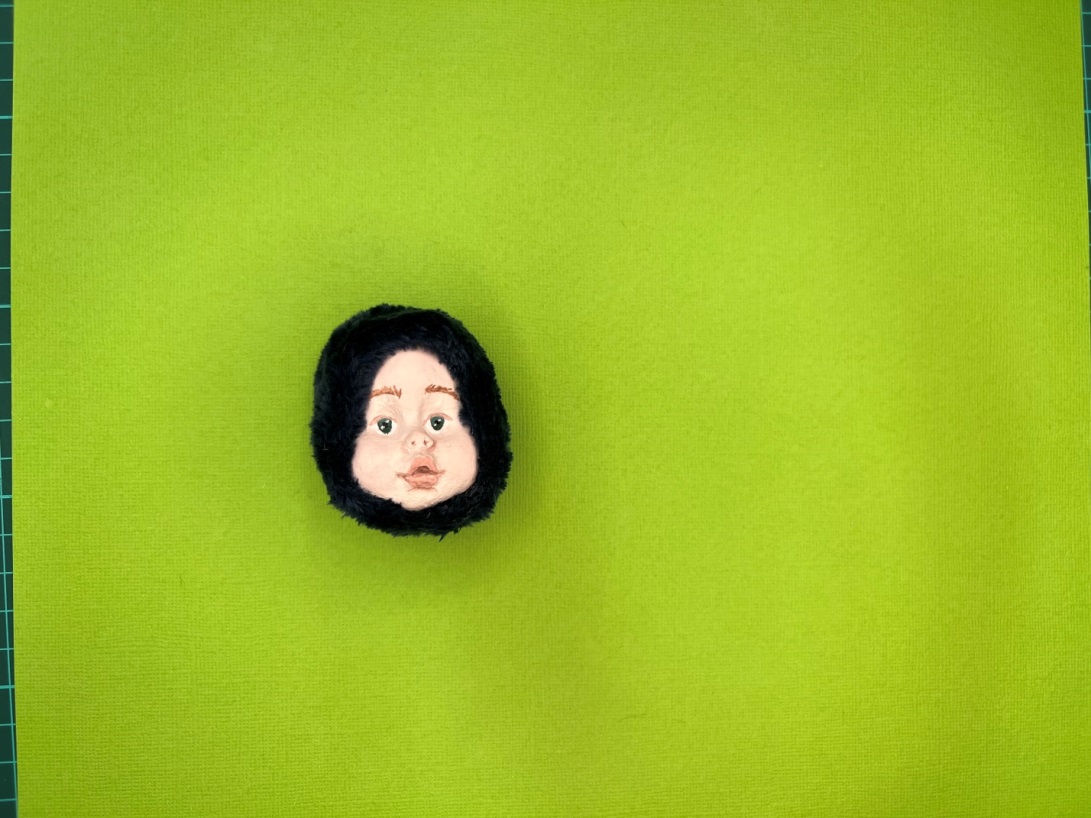 Изготовление ушей
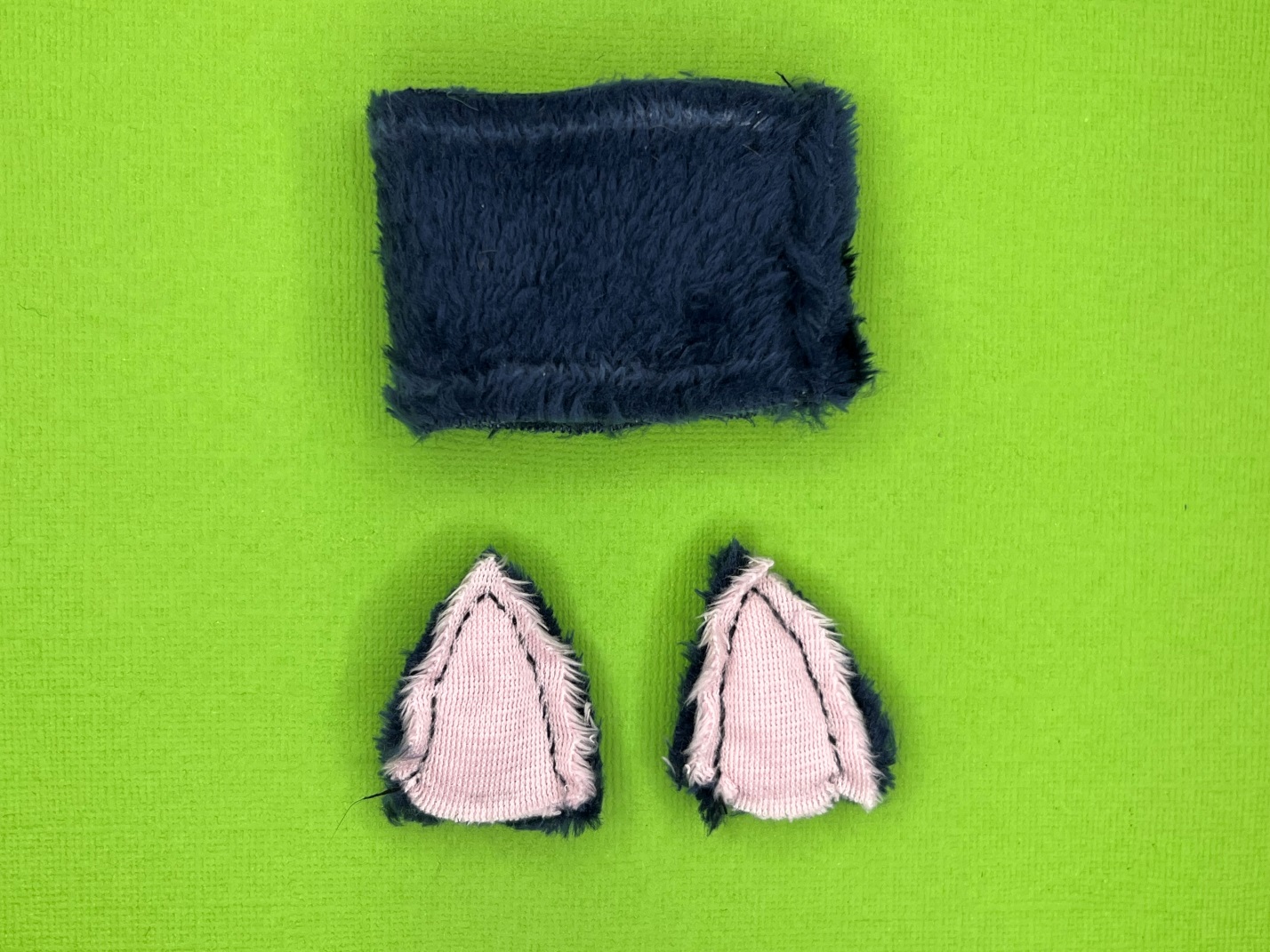 Уши попарно сшейте между собой с изнаночной стороны швом «назад иголку». 
Выверните их на лицевую сторону.
Сборка броши
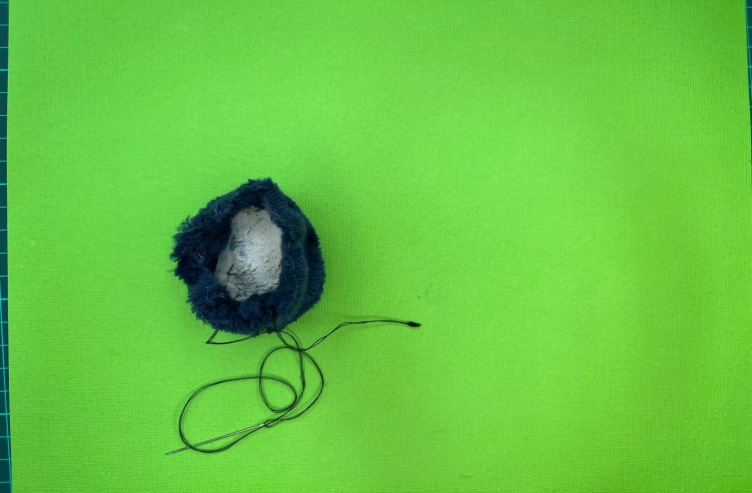 Прошейте швом «вперед иголку» свободный край капюшона

2. Намажьте клеем заднюю часть лица, нитку стяните и сделайте узел

3. Приклейте уши, при необходимости пришейте их к капюшону потайным швом

4. Приклейте застежку на заднюю часть головы между ушей
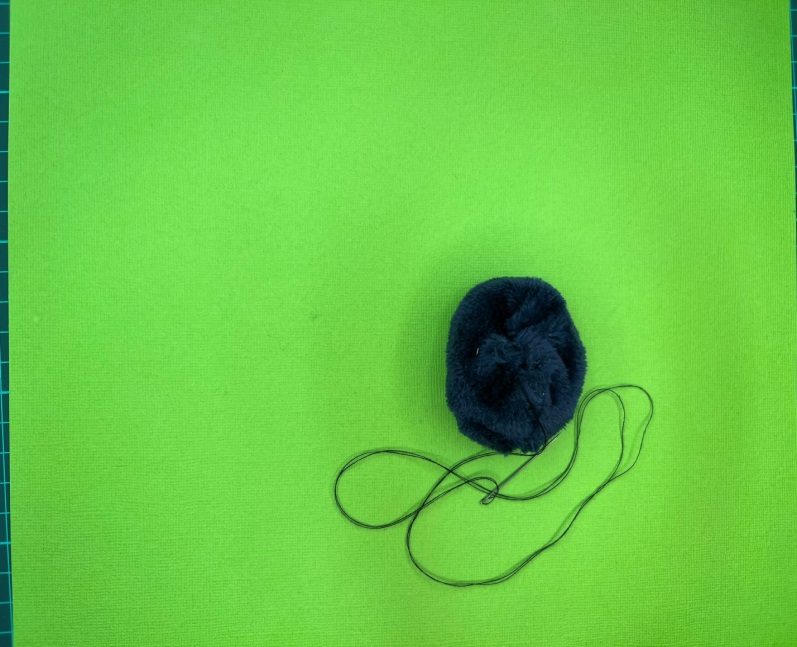 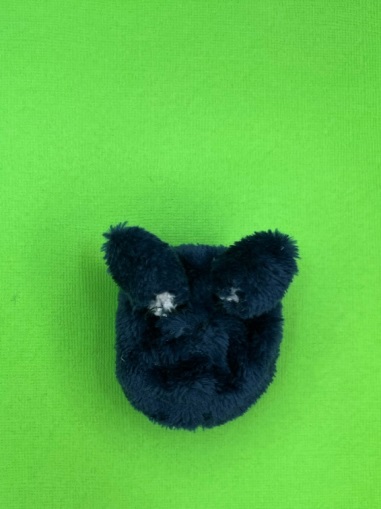 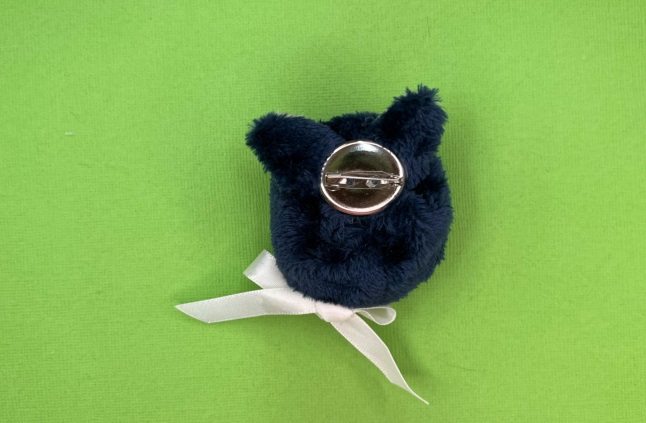 Брошь готова!
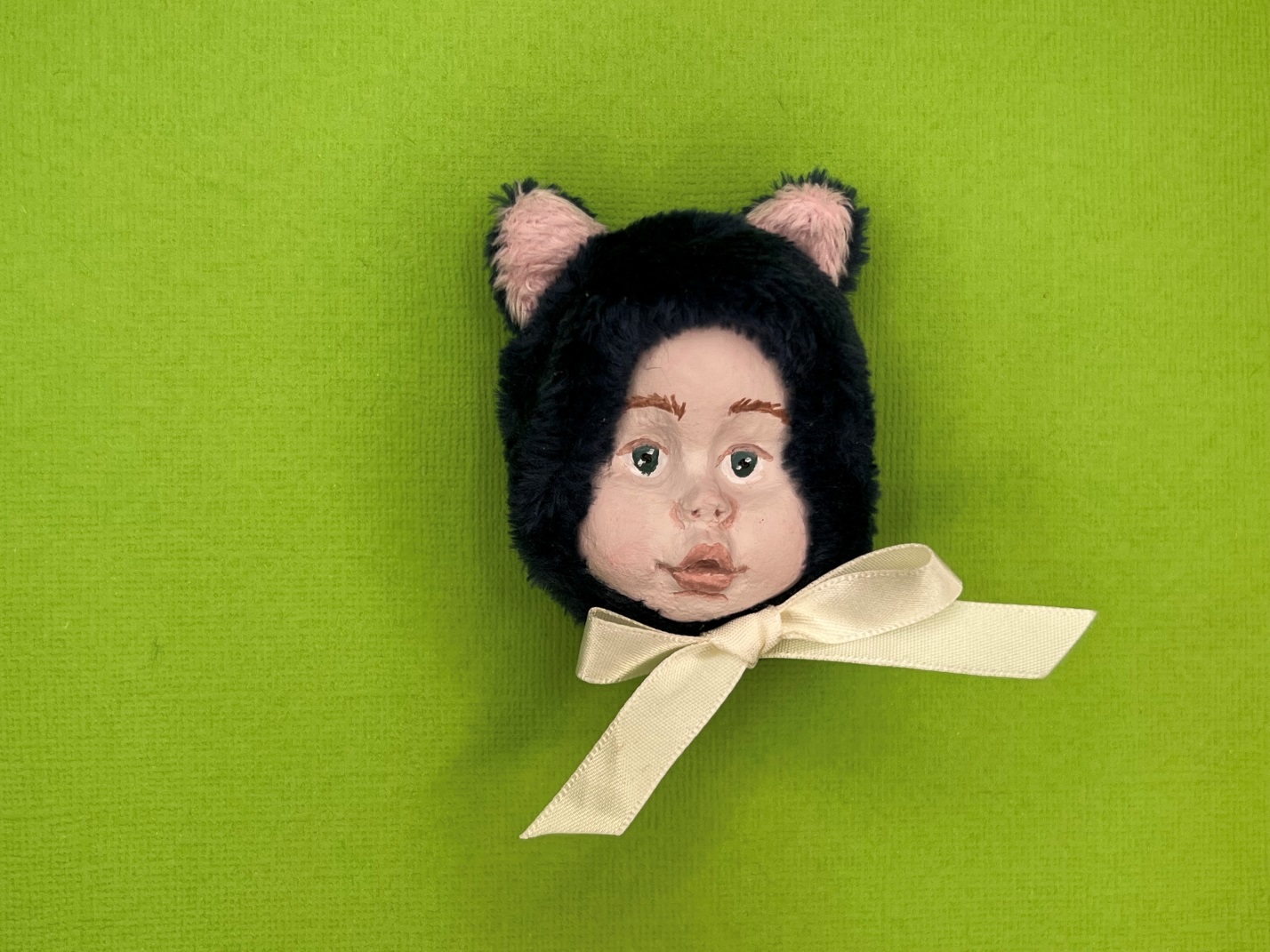 Спасибо за внимание!